ГЕОПОЕТИКА
Коротка історія поняття “геопоетика”
Ще до Першої світової війни виникли декілька наукових напрямків, у назві яких був терміноелемент "гео", тобто "географічний". 
Серед них "геополітика", "геософія" і "геопоетика". Тепер їх значно більше:є "геометод", "геоекономіка", "геосоціологія", "геостратегія", "геопсихологія"  та  ін.
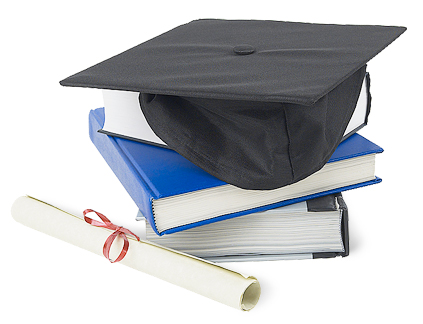 Коротка історія поняття “геопоетика”
Лише у XXI ст. починає інтенсивно розвиватися "геософія" (праці вихованця кафедри економічної і соціальної географії Львівського національного університету ім. І.Франка Юрія Кисельова). 
Поки що в тіні залишається "геопоетика" як міждисциплінарний напрямок. Точніше – як дисципліна, що мала б формуватися на межі географічної, літературознавчої та психологічної наук.
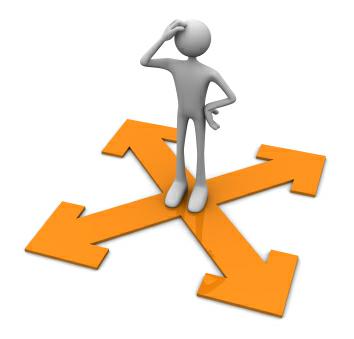 Визначення поняття “геопоетика”
Французький учений Кеннот Вайт (Kennoth White) розглядає геопоетику як написання текстів про подорожі, особливо в екстремальних географічних умовах. 
А український культуролог Ігор Сидоренко (Сід) вважає, що геопоетика – це наукова дисципліна, яка досліджує культурне тяжіння і структуризацію людського простору. 
Тобто на противагу геополітиці вона ближча до геософії і культурології у розумінні польського вченого А. Піскозуба.
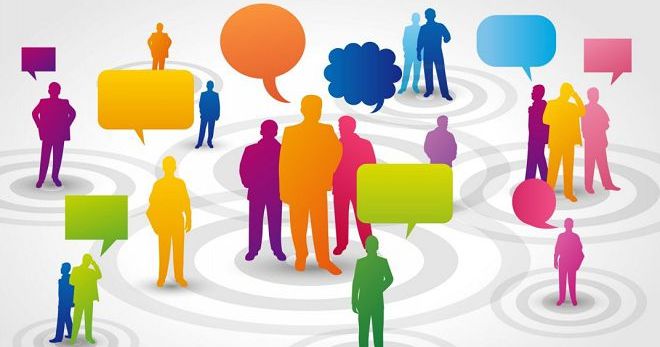 Визначення поняття “геопоетика”
В. Романишин розглядає геопоетику як художню топографію та теоретичну рефлексію над літературним часопростором.
У літературознавстві ідея необхідності вивчення у художніх творах категорій часу і простору (хронос – гр. час, топос – гр. простір) запропонували російські вчені О. Ухтомський і М. Бахтін.
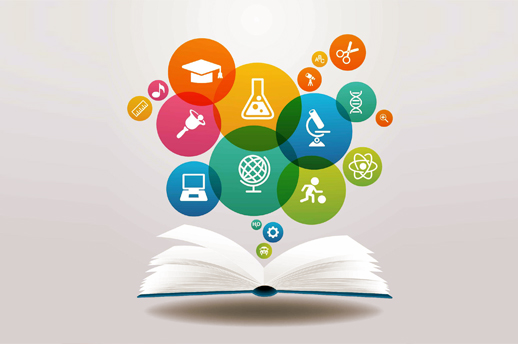 Геопоетика як новий науковий напрямок
Реальним об’єктом є сукупність поетичних творів, точніше, їх текстів в семіотичному представленні. 
Концептуальним або гносеологічним об’єктом є конструкт поетичного твору разом із законами, закономірностями і способами його вираження (образами, художніми засобами). 
Щодо віртуального об’єкта, то в умовах інформатизації наукового пізнання про нього можна говорити поки що гіпотетично.
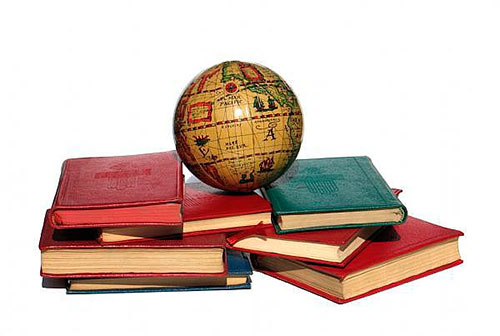 Геопоетика як новий науковий напрямок
Предметом дослідження реальних об’єктів є системнозмістова і системноструктурна організація поетичних творів, а конкретними об’єктами – є елементи цієї структури і зв’язки (формальні і змістовні) між ними. Цими елементами (і компонентами) можуть бути конкретні геотопоси.
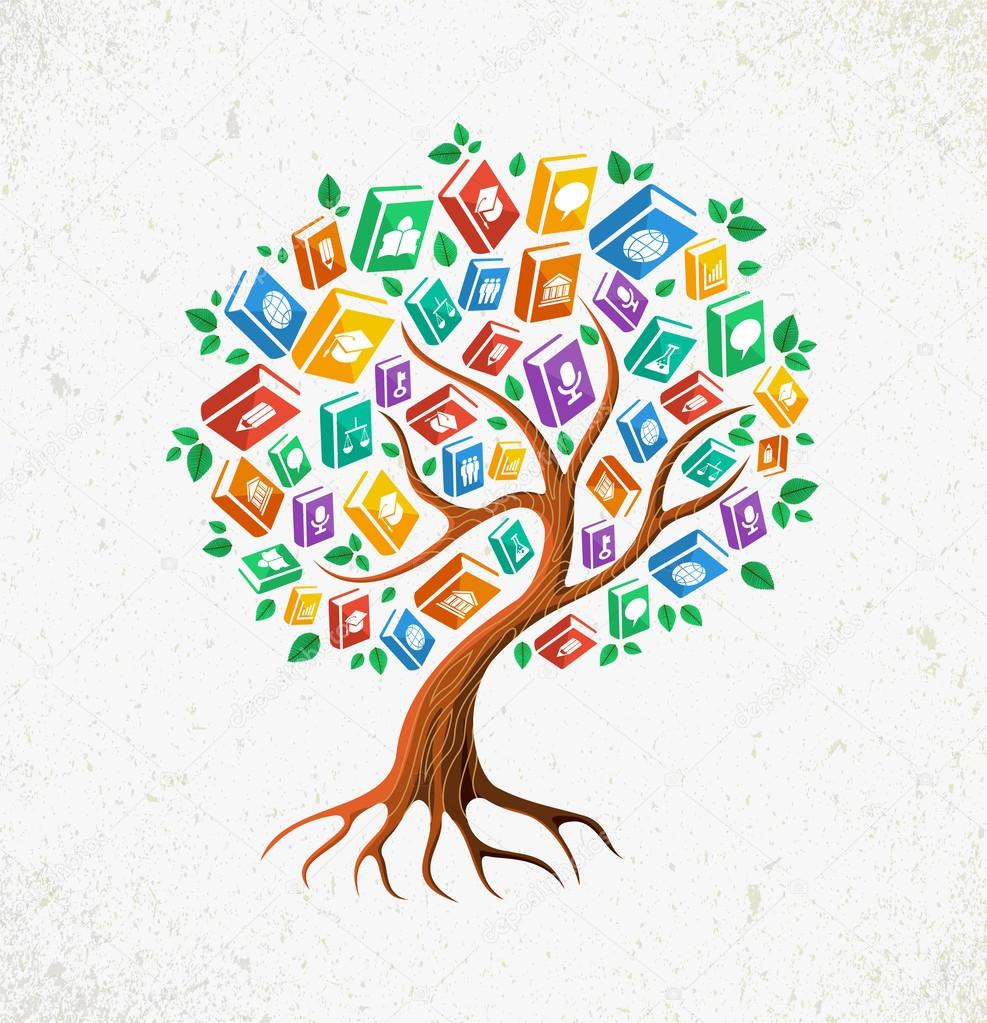 Приклад визначення предмету  геопоетичного аналізу
У вірші "Садок вишневий коло хати" – це "хата" і "садок" , а зв’язки між ними – це геопросторові зв’язки, виражені словом "біля" : "біля хати" , що повторюються три рази. Але ці "конкретні об’єкти" розглядаються не самі по собі (це може бути і в науковому дослідженні просторової організації селянського двору), а як елементи "геопоетичного симплекса" ( тут обов’язкова присутність автора вірша з його мистецькими засобами – образами, алюзіями, метафорами, міфологемами та ін., а також ученого з апаратом його студій – засобів пояснення образів і символів, їх інтерпретації чи деконструкції).
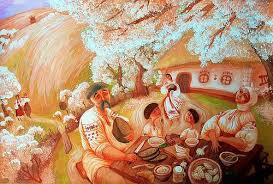 Основні поняття геопоетики
Основні поняття геопоетики
Основні поняття геопоетики
ВИСНОВКИ
Геопоетика є особливим методом письма, подібним до щоденника інтелектуала, або певним різновидом літературознавчих досліджень, сфокусованих на тому, як Простір розкривається у слові — від скупих згадок у літописах, сагах, бортових журналах піратів до надзвичайних образно-поетичних систем, наприклад, В. Хлєбнікова (Волга—Каспій), А. де Сент-Екзюпері(Сахара), Сен-Жон Перса (Гобі, острови Карібського моря) чи П. Гогена (Полінезія). 
Геопоетика — це своєрідна реакція на постмодерні реалії сьогодення, принизливе розчленовування світу і душі,  що триває у літературі вже кілька десятиліть. Її апологети прагнуть повернутися до наївної зацікавленості першопрохідців, картографів, укладачів словників і збирачів міфів.
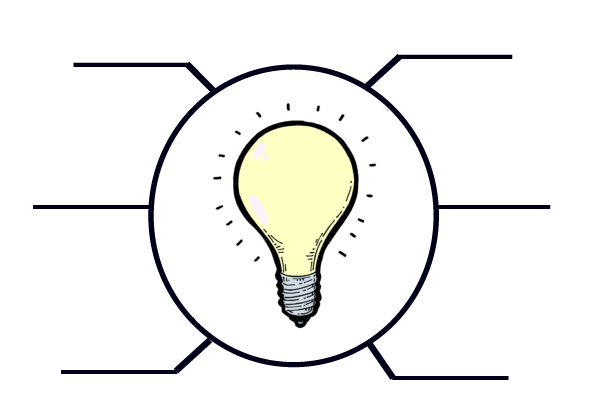 ДЯКУЮ ЗА УВАГУ!
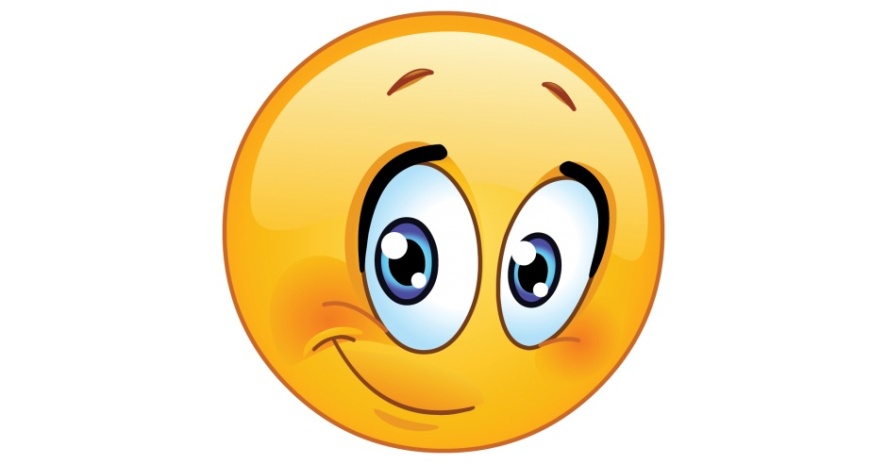